STORIA DEL PESO E COMPORTAMENTI ALIMENTARI MALADATTIVI
Dott.ssa simonetta sarro

Clinica san gaudenzio, novara
LA STORIA DEL PESO
Indagare la storia del peso e delle forme corporee assunte dal paziente nel tempo, abbinato alla conoscenza dei comportamenti dietetici, psicoterapici e farmacologi attivati, permette di avere un quadro complessivo dei comportamenti del paziente.

Ciò aiuta a far emergere la ripetitività delle strategie e la dimensione emotiva del paziente.
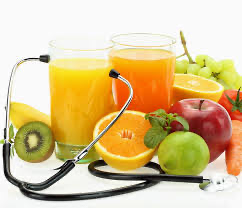 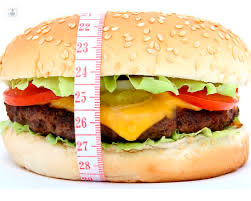 LA STORIA DEL PESO
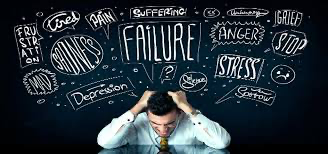 Come il paziente ha vissuto i percorsi precedenti ed i relativi fallimenti?

Ha scelto spontaneamente o per mezzo di altri?

Come si è percepito?

Come si sente ora?

Che considerazione ha delle sue possibilità di riuscita?
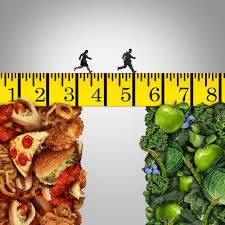 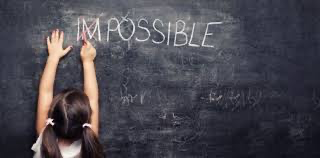 LA STORIA DEL PESO
Il paziente che ha già provato diverse strategie per perdere peso, rischia di cadere in un circolo vizioso
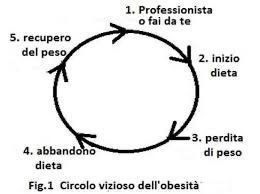 LA STORIA DEL PESO
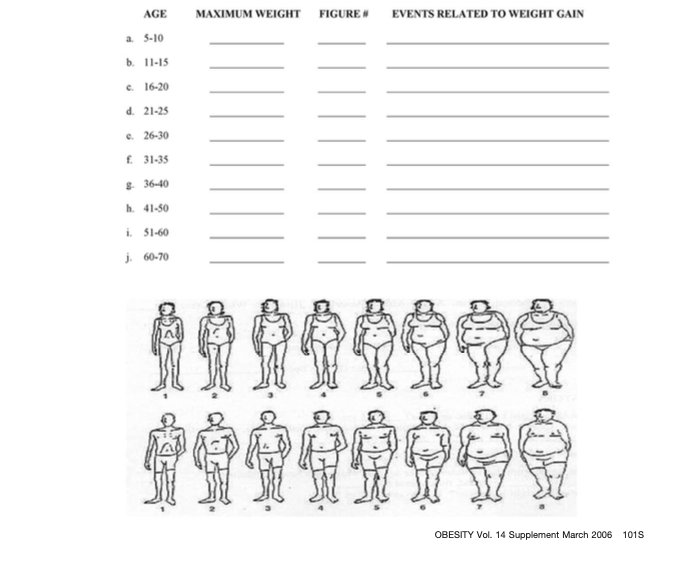 WALI- WEIGHT AND LIFESTYLE INVENTORY (2015 Thomas A. Wadden, Ph.D. and Gary D. Foster, Ph.D), 

permette di individuare la connessione tra età, peso e immagine corporea, e
l’associazione con gli eventi connessi al peso raggiunto.
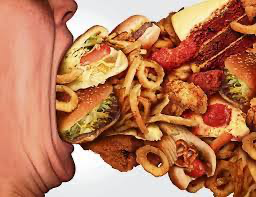 COMPORTAMENTI ALIMENTARI MALADATTIVI
La storia del peso, permette di individuare l’eventuale presenza di comportamenti alimentari disfunzionali e maladattivi:

🔹Sweeteating: assunzione principalmente di cibi dolci.

🔹 Snacking: consumo regolare di spuntini salati o dolci nel corso della giornata, con consegenti infra-pasto frequenti, senza presenza di impulsività.

🔹 Gorging: (iperfagia prandiale) consumo eccessivo e rapido di grandi quantità di cibo al momento del pasto.
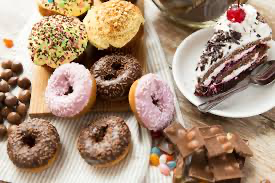 COMPORTAMENTI ALIMENTARI MALADATTIVI
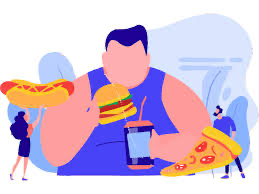 🔹 Grazing: spiluccamento di piccole quantità di cibo (spesso ipercalorico), in maniera continuata in un tempo definito, e che può perdurare per tutta la giornata.

🔹Emotional eating: (fame emotiva) mangiare in risposta alle emozioni o a delle situazioni che possono causare una risposta emotiva (es. ansia o stress); tale comportamento produce la sensazione di riuscire a regolare l'emozione e la sensazione sgradevole provata.

🔹 Binge eating: assunzione incontrollata di cibo, conseguente ad un bisogno improvviso ed irrefrenabile, che culmina con la sensazione di estrema pienezza e può comportare l’ingestione di cibo sia dolce che salato.
COMPORTAMENTI ALIMENTARI MALADATTIVI
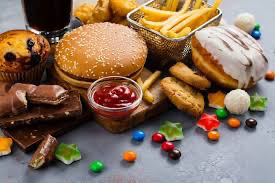 🔹 Craving: sensazione inarrestabile e non pianificata di dover assumere grandi quantità di cibo continuamente, con alterazione dei fattori cognitivi e motori.

🔹Food addiction: (dipendenza da cibo) ricerca e consumo spasmodico di cibi ipercalorici, appetitosi e ad alto contenuto di zucchero e grassi, caratterizzati da craving e perdita di controllo al momento del loro consumo, con fallimento di resistenza. Il comportamento mima quello di una dipendenza da sostanza.

🔹 Night Eating: mangiare di notte, con ingestione di grande quantità di cibo dopo cena o con vero e proprio risveglio notturno solo per mangiare.
Grazie